College Is No“Miner” Transition!
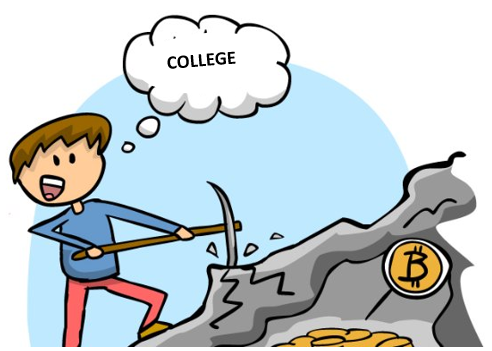 [Speaker Notes: Welcome-Cindy]
Presenters
Jessica Hovland, DRS Vocational Rehabilitation Counselor, State of SD, 	Pierre, SD

Cindy Kirschman, Transition Liaison, Transition Services Liaison Project
Aberdeen, South Dakota
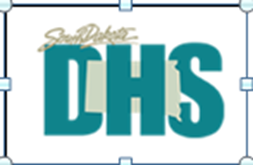 Thanks to Nancy & Doris, Disability Services
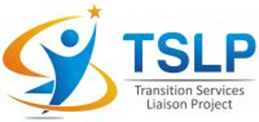 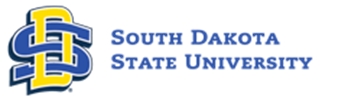 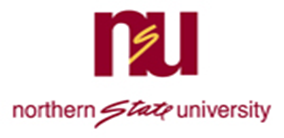 [Speaker Notes: Each introduce ourselves…
Cheated a bit on this presentation –Mining theme –thanks to Nancy & Doris]
Purpose of Presentation
. . . to provide a place for conversation and dialogue pertaining to transition issues relating to attending postsecondary education –





Hopefully you’ll get a big bang out of today’s session!!
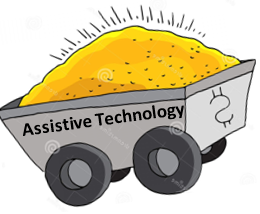 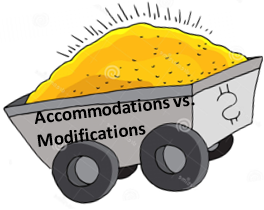 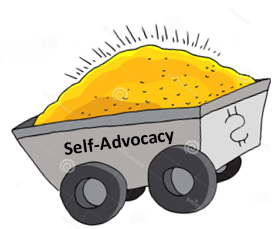 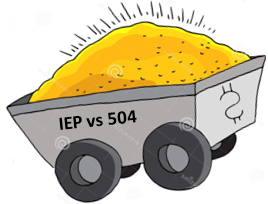 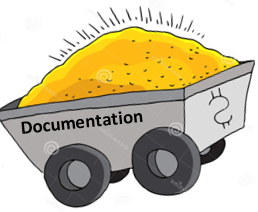 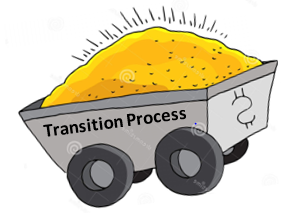 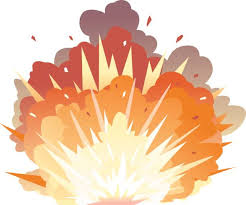 [Speaker Notes: Jessica]
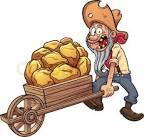 Transition Process
Goal:  To identify and provide students with opportunities and necessary supports while they are in school that will lead the student to achieve his/her postsecondary goals for employment, education/training and independent living
Process:  Requires partnership among the student, family and school, and, as appropriate, other agencies that can provide transition activities for the student; collaborative effort; on-going process over multiple school years
[Speaker Notes: Jessica]
Components of Transition
Coach students and families to think about LONG-RANGE goals

Design high school experience to ensure the students stay in school and be prepared for post-school goals

IDENTIFY and LINK students to any needed post-school services, supports or programs while they’re still in school
[Speaker Notes: Cindy]
Possible Transition Partners
Vocational Rehabilitation Services (DRS & SBVI)
Dakota Link
Independent Living Center
Intervention & Support Specialists(formerly Division of DD Resource Coordinator)
Family Support 360 Coordinators
Postsecondary Disability Coordinators
School Counselors
College Admission Rep (checklists)
Siblings or Friends who have gone to College
[Speaker Notes: Cindy
Hand Out SD Adult Agency Document]
A Good Transition Is a Gold Mine
Begin no later than age 16 or earlier when appropriate
Complicated; takes time to put post-school services/supports in place

Earlier helps with high school course selection for desired post-school goals

Involve relevant agencies and entities

Help parents transition as well
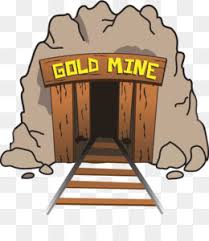 [Speaker Notes: jessica]
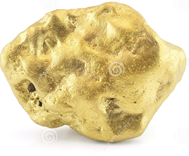 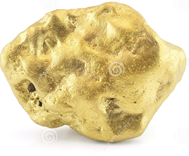 HAVE STUDENT –
Be involved in planning and running transition meetings 

Learn about his/her disability (strengths/weaknesses) and take ownership 

Become a self-advocate

Complete assistive technology assessment; have student learn to use AT

Attend transition forums, Catch the Wave, YLF, College Days, Career Fairs, & other transition events as possible

Consider having student take dual credit courses to “get feet wet”
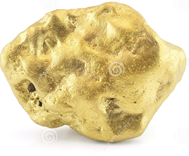 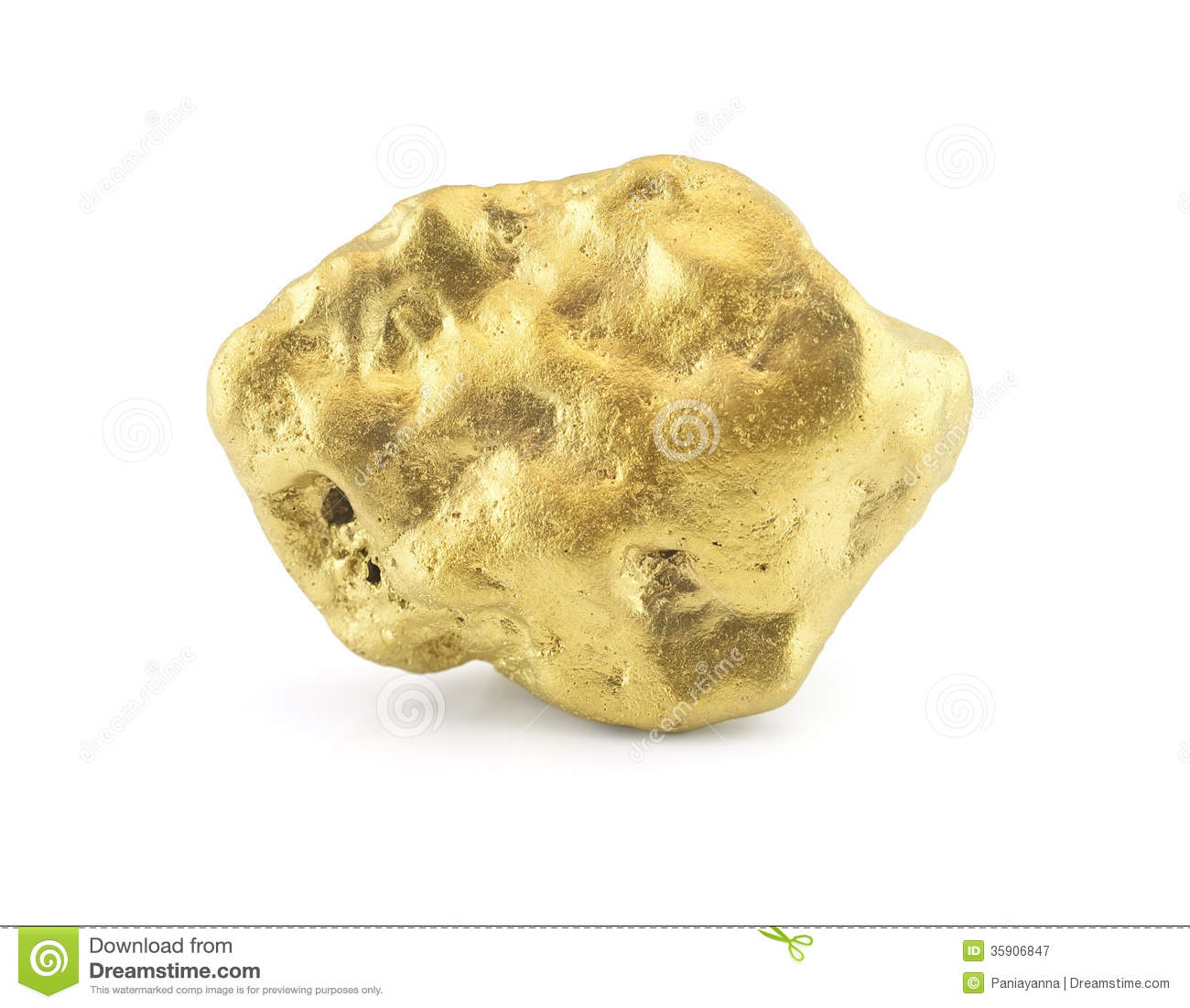 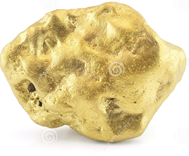 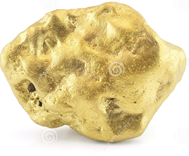 [Speaker Notes: Jessica
(the red ones from this slide and last all come together for the ‘jackpot’ on the next slide)]
Hit the Jackpot for Success at Postsecondary
SELF ADVOCACY
No One To Speak For Them
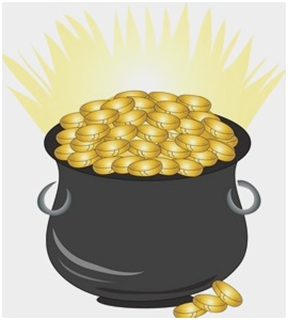 ASSISTIVE TECHNOLOGY
Level The Playing Field
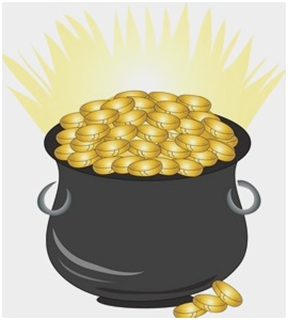 RELEVANT AGENCIES
Connections – AT Assistance, Financially, IL Assistance, Counseling
[Speaker Notes: Cindy]
Postsecondary Bound???
It is a realistic decision for some, but along with it comes responsibility
It is the REAL thing – like gold, not goldfish.
Goldfish analogy - opportunities of students & growth
[Speaker Notes: Cindy
I have found realistic for more than what I thought of when I was a special ed teacher.  Need to push the responsibility more (parents & teachers)  Make high school more like the real thing!  Compare Goldfish anaology to special education resource room to general ed setting, more opportunities in school and life – more you grow…more mature, reach higher potential…

PLICKER FRAME NEXT!!]
K-12 VS Postsecondary Differences
Required Document
Applicable Laws
IEP & 504 Plan are generally not sufficient 
Need current evaluations
Students must get evaluation often at their own expense
Must provide information on specific functional limitations 
Must demonstrate need for specific services or accommodations
Americans with Disabilities Act (ADA)
Section 504
Rehabilitation Act of 1973 about Access to facilities
These are about Access to facilities, programs & services
[Speaker Notes: Both of us
High School was IDEA – success…not access.]
Parental Role
Self-Advocacy
Parent does not have access to student records 
Parent cannot represent the student without student’s written consent
Students must advocate for themselves
Student must self-identify to Disability Services Office
Student has responsibility for self-advocacy and arranging accommodations
Professors can be open and helpful, but most expect students to initiate contact at the start of the semester
[Speaker Notes: Both of us]
Instruction
Grades & Tests
Professors are not required to modify design or alter assignment deadline
Students are assigned substantial amounts of reading & writing which may not be directly addressed in class
Students need to regularly review class notes & text material
Grading & test format changes are generally not available
Testing is generally periodic and may be cumulative, covering large amounts of material
Makeup tests are seldom an option; if they are, students are responsible for requesting them
Professors expect students to read, save & consult the course syllabus that describes course expectations, assignments & grading scale
[Speaker Notes: Both of us]
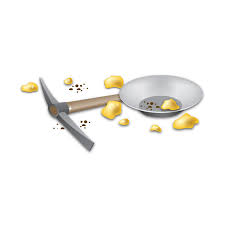 Some Other Nuggets to Know
Student and family should know –
Student must self-disclose disability if requesting services
FERPA
IDEA vs. ADA
Student must be “otherwise qualified” (meet admission standards)
Postsecondary does not provide personal care assistants, etc.
504 does not automatically carry over to postsecondary setting
Accommodations vs. modifications
Miscellaneous
Have student visit campus to determine comfort level, support services, etc.
Meet with Disability Services staff as early as possible
ESAs (Emotional support animals) are a thing
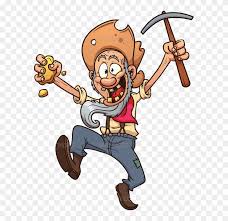 [Speaker Notes: Jessica]
Team Work
What can Postsecondary Disability Services (or Admissions or FA Office) do to help you?
Attend IEP meetings (usually via phone)
Visit with students and parents when on campus
Be available via email or phone to answer questions
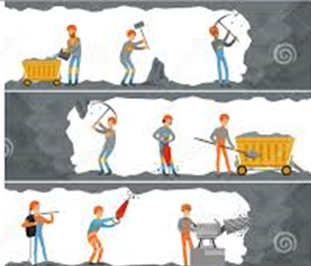 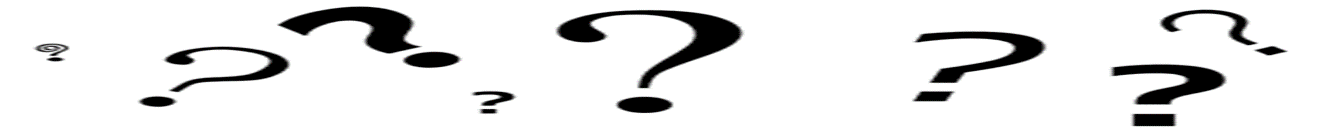 [Speaker Notes: Cindy
Show disability service office video from our website?]
Team Work
What can you do to help Postsecondary Disability Services (& others)?
Make students as independent as possible
Get students familiar with assistive technology devices, if needed
Encourage students to take classes so prepared for college courses
‘Wean’ students off of modifications during at least their senior year
Have students talk with their high school teachers re: accommodations 
they need
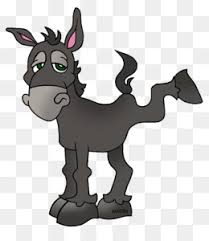 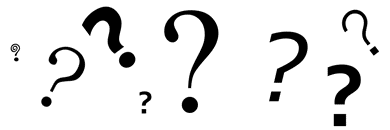 [Speaker Notes: Jessica]
Helpful General Information
Transition Services Liaison Project: www.tslp.org 
Division of Rehabilitation Services (Contact the Voc Rehab agency in your area)
Going to College (students with disabilities): http://www.going-to-college.org/ 
Cheyenne River Education Services: http://crsteducationservices.com/higher-ed.html
Standing Rock Tribal Dept of Ed:  https://www.test.standingrock.org/content/standing-rock-tribal-department-education-scholarship-program
SD MyLife: https://sdmylife.com/prepping-for-college 
Association on Higher Education & Disability:  http://www.ahead.org/
Financial Aid for Students through the US Department of Education’s Office:  http://www.ed.gov/index.jsp
[Speaker Notes: Cindy-
Thank all for coming…]